Jamboree On the Air
(JOTA)
1
2014 University of Scouting - Jamboree On the Air
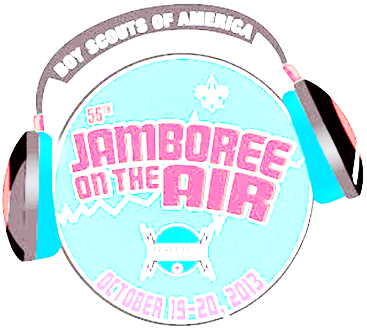 What is JOTA?
JOTA is an annual event in which Boy and Girl Scouts and Guides 
from all over the world 
speak to each other by means of Amateur (ham) Radio

A World Jamboree
Started in 1958
Over a half a million Scouts and Guides participate annually
A way to exchange Scouting experiences. 
A way to make friends in other countries without leaving home
No age or number of participant restrictions 
Little or no expense

**** The radio stations are operated by licensed amateur radio operators ****
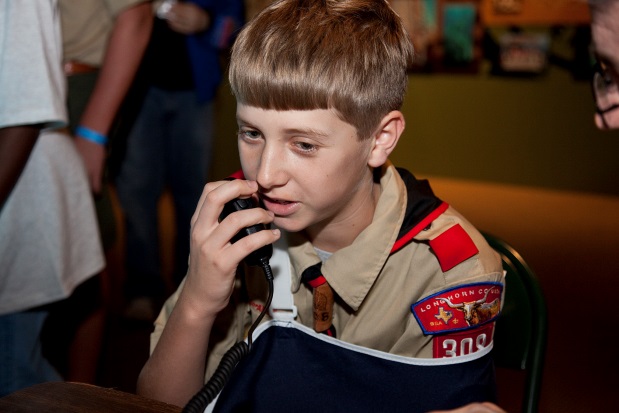 2
2014 University of Scouting - Jamboree On the Air
[Speaker Notes: When Scouts want to meet young people from another country, they usually think of attending a 
World Jamboree. 
But few people realize that each year more than half a million Scouts and Guides "get together" 
over the airwaves for the annual Jamboree-on-the-Air (JOTA). 
The World Scout Bureau reported that the 2010 JOTA had just over 700,000 Scout participants 
from nearly 6,000 amateur radio stations!  
Modern technology offers Scouts the exciting opportunity to make friends in other countries 
without leaving home. 
JOTA is an annual event in which Boy and Girl Scouts and Guides from all over the world speak 
to each other by means of Amateur (ham) Radio. 
Scouting experiences are exchanged and ideas are shared via radio waves. 
Since 1958 when the first Jamboree-on-the-Air was held, millions of Scouts have met each other 
through this event. 
Many contacts made during JOTA have resulted in pen pals and links between Scout troops 
that have lasted many years. With no restrictions on age or on the number of participants, 
and at little or no expense, JOTA allows Scouts to contact each other by ham radio. 
The radio stations are operated by licensed amateur radio operators. 
Many Scouts and leaders hold licenses and have their own stations, but the majority participate in 
JOTA through stations operated by local radio clubs and individual radio amateurs. 
Some operators use television or computer-linked communications.]
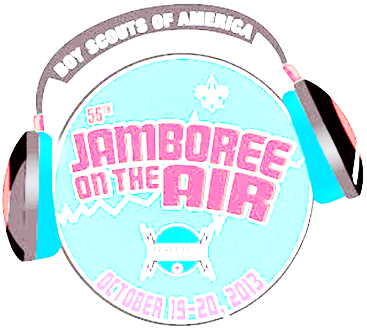 When is JOTA?
Jamboree-on-the-Air is held the third weekend in October
 
The official hours
		Start	Saturday at 00:00 hours local time (right at midnight Friday)
		End	Sunday 24:00 (midnight Sunday evening)

“JOTA Jump Start”
	Friday from 18:00 to 23:59 local time test your setup
3
2014 University of Scouting - Jamboree On the Air
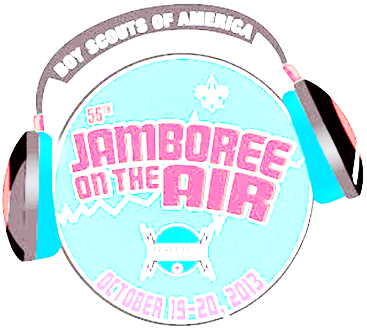 How costly is JOTA?
It is a World Jamboree that requires little or no travel 

Maybe travel to neighborhood radio amateur’s ham shack

Amateur Radio operators will come to you
at a Scout camporee
at your council’s camp
at the council’s office
4
2014 University of Scouting - Jamboree On the Air
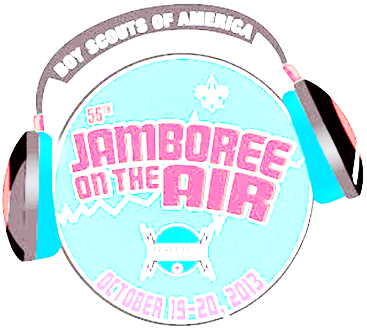 Who?
Local amateur radio clubs
	Pikes Peak Radio Amateur Association (PPRAA)
	Garden of the Gods Amateur Radio Club (GGARC)
	Cheyenne Mountain Repeater Group (CMRG)

Scouts of any age can participate
	Cub Scouts
	Boy Scouts
	Venturers
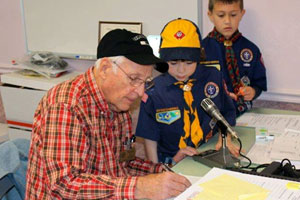 5
2014 University of Scouting - Jamboree On the Air
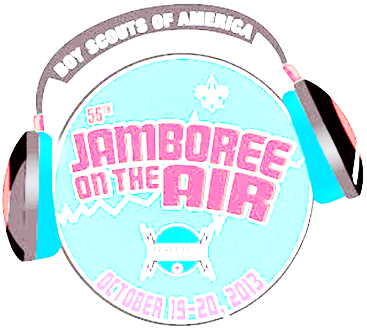 What can we do with JOTA?
Meet other scouts nationally or world wide:
Voice - speaking into a microphone and listening on the station speakers
Texting - digital communication 
ATV – Amateur Radio TV with slow scan to send still pictures, or fast scan like a TV
Morse Code – The “original digital mode” – learn before JOTA though!!!
AMSAT – Amateur Radio Satellite as well as the International Space Station (ISS)

The exchange include such information as:
	name
	location (called QTH in ham speak)
	Scout rank and age
	hobbies
The stations you’ll be communicating with can be other Scouts across town, 
across the country, or even around the world! 

2012 JOTA had nearly 700,000 Scout participants and 13,500 amateur radio stations!
6
2014 University of Scouting - Jamboree On the Air
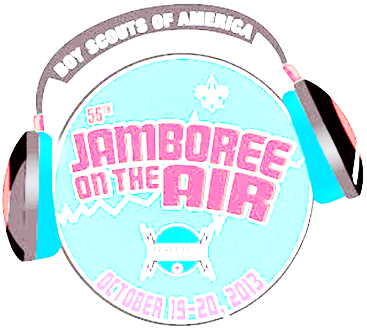 Local JOTA Activities?
Possible local activities:
Repeaters – Use local amateur radio repeaters to communicate locally or even world wide
GeoFoxing – a local fun activity combining Geocaching and transmitter (fox) hunt
Construction – Build and use your scout unit’s antenna
Signaling – Based on the special centennial merit badge

A participant patch is available (Ordered at http://www.scouting.org/jota/)
A certificate/log sheet is available - fulfill a Radio merit badge requirement.
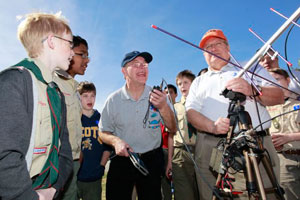 7
2014 University of Scouting - Jamboree On the Air
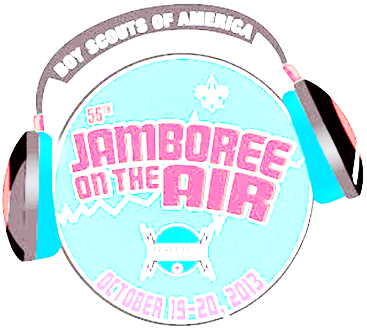 Licensing Regulations for Amateur Radio Operators
As a licensed amateur radio operator, you must: 
comply with FCC regulations (of course) regarding 
Frequencies
Power
quality of signal
etc. 

Third-party traffic is approved by the FCC. 
U.S. Scouts can talk with other Scouts when both stations are licensed by the FCC. 
When the station you are in contact with is outside U.S. jurisdiction, 
a third-party agreement must exist between the U.S. and that country 
If an agreement exists, then U.S. Scouts may talk directly to Scouts in that country. 
If not, then the licensed ham radio operator must talk for the Scouts.
8
2014 University of Scouting - Jamboree On the Air
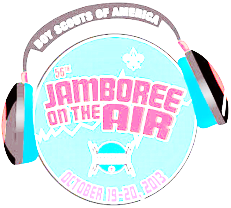 HF (worldwide) voice (SSB) frequencies
9
2014 University of Scouting - Jamboree On the Air
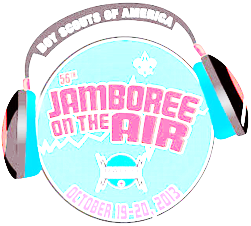 HF (worldwide) CW (Morse Code) frequencies
10
2014 University of Scouting - Jamboree On the Air
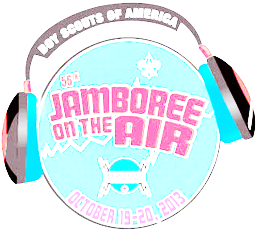 HF (worldwide) PSK (“Texting”) frequencies
11
2014 University of Scouting - Jamboree On the Air
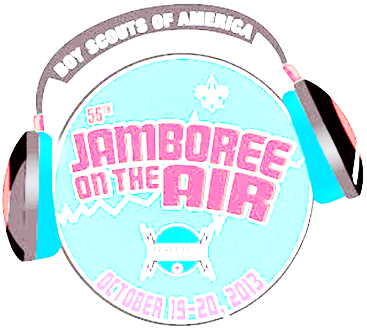 Guideline for Scout Leaders (1 of 3)
Guidelines to follow as you prepare for the event:

Contact with local radio amateurs 
well in advance
discuss a balanced program of activities 
before and during JOTA

Make sure the amateur’s efforts are appreciated
ensuring that Scouts turn up for the event
build up the event through publicity within your council, district, and unit

JOTA is a Scout event, and as such
Scout leaders are in charge of the scouts
Keep firm control over those attending
12
2014 University of Scouting - Jamboree On the Air
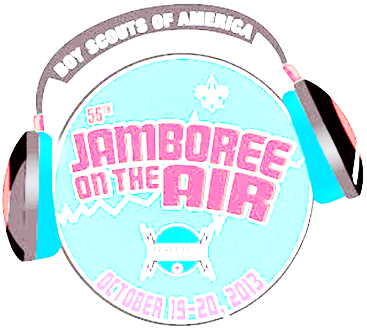 Guideline for Scout Leaders (2 of 3)
Don’t assume that all radio amateurs are expert communicators with youth

Integrating events around JOTA can be very helpful in maximizing attendance. 
For example, 
set up a JOTA station (or several) at a camporee
Fox Hunting (transmitter hunting) or GeoFoxing
Antenna building
Emergency Service, First Aid, Signaling, Radio Merit badge…etc.		

Order participant patches for the number you expect to attend.
 Include some patches to share with the radio amateurs.

Download the certificate of participation and log sheet. Duplicate enough for all participants.
13
2014 University of Scouting - Jamboree On the Air
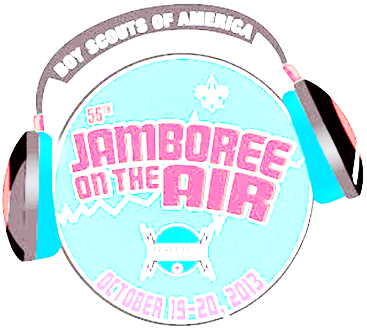 Guideline for Scout Leaders (3 or 3)
Review the section titled “Amateur Radio Terms”

Feed the radio amateurs on the day of the event

Thank the radio amateurs for their assistance

Register your event beforehand to the national JOTA organizer at jota@scouting.org
send an email including
location and a description of activities
the station call sign
expected number of participants
Check the scouting.org/jota site often for updates
Schedule contacts

File a report of your station’s activities
Use the format at “JOTA Event Report Form.” 
a summary will be included in the full U.S. report to the World Scout Bureau.
14
2014 University of Scouting - Jamboree On the Air
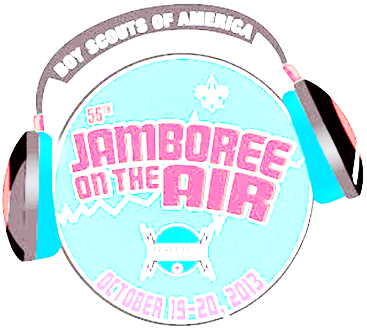 General Guidelines for Radio Operators (1 of 4)
Jamboree-on-the Air is about getting young people to talk to each other using amateur radio.

    Arrange for the use of a club call sign, or apply for a special-event call sign in plenty of time.

    Prepare some simple diagrams and explanations
	showing how radio works
	how signals can be transmitted around the world as well as to the nearest repeater.

    Arrange with the Scout leaders 
	regarding venue		QSL cards
	patches			participation certificates
	other activities		physical arrangements
	publicity			details required for the JOTA report form
15
2014 University of Scouting - Jamboree On the Air
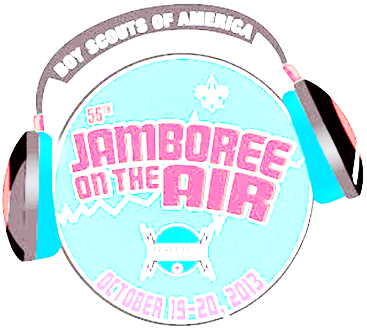 General Guidelines for Radio Operators (2 of 4)
Notify national JOTA organizer
	use details on the registration form

Go to Scout meetings beforehand to introduce the subject

Organize activities
	kit building	soldering practice
	SSTV		FSTV
	packet radio	weather satellite reception 

Simplest of things, such as a closed-circuit RTTY station, can generate a great deal of excitement.

Offer to assist Scouts with the Radio merit badge.
16
2014 University of Scouting - Jamboree On the Air
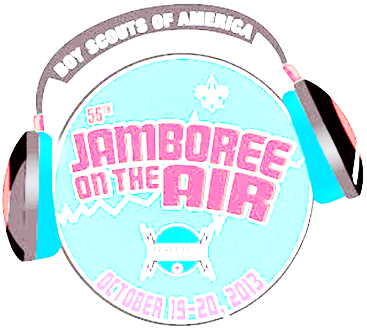 General Guidelines for Radio Operators (3 of 4)
Offer a Technician license preparation 

Ensure that no more than three Scouts are watching one Scout on the air (best practice)

Keep Scouts involved and active or they will quickly grow bored.

Ensure that the station is safe for young visitors.

Observe your license conditions, especially regarding third-party traffic.

Involve the Scouts in the contact. 
	The goal is to involve as many Scouts as possible in making a contact. 

	It is not to maximize the number of contacts or the distance of the contacts; 
	it's about the experience for the Scouts.
17
2014 University of Scouting - Jamboree On the Air
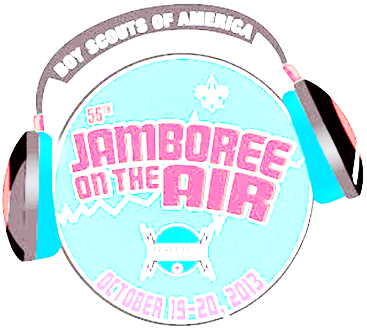 General Guidelines for Radio Operators (4 of 4)
Try to use plain, understandable English where possible. 
	When you do use Q-signals and other ham radio terms, take time to 	explain them

Don't try to work weak stations from remote locations. 
	Go for stronger, more local stations
	Work stations unpracticed ears can hear easily understand. 

Local FM repeaters can be just as exciting for Scouts.

Don't feel you have to keep the station on the air with no Scouts present.
18
2014 University of Scouting - Jamboree On the Air
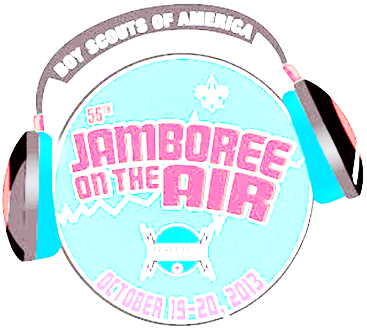 Reference: Useful Internet Sites
K2BSA Amateur Radio Association
http://www.k2bsa.net

BSA JOTA Information (Guidelines, Planning, Registration, Resources, Reports)
http://www.scouting.org/jota.aspx
	Registration:  http://www.scouting.org/jota/station_registration.aspx
	List of Registered: http://www.scouting.org/jota /registered_stations.aspx
	

World Organization of the Scout Movement JOTA Information
http://scout.org/en/information_events/events/jota

ARRL JOTA Information
http://www.arrl.org/jamboree-on-the-air-jota

Ultimate resources site for everything ham radio
http://www.ac6v.com/
19
2014 University of Scouting - Jamboree On the Air
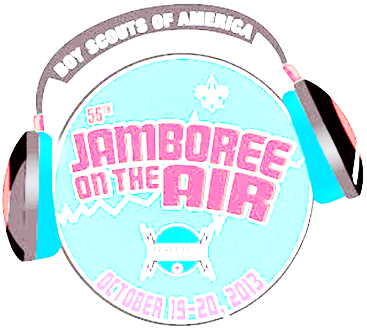 Reference: Internet Discussion Groups
Best all-around Radio Scouting discussion group
http://groups.yahoo.com/group/ScoutRadio/

Worldwide coverage; however, be certain to post identical information at ScoutRadio at Yahoo
http://groups.yahoo.com/group/JOTAskedbook

Discussions, announcements, and promoting getting "Scout Camps on the Air (SCOTA)"
http://groups.yahoo.com/group/scoutcamps_ota/
20
2014 University of Scouting - Jamboree On the Air
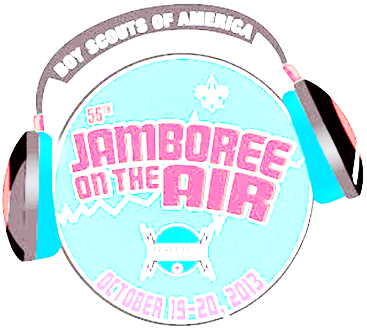 Resources: Loaners and PPRAA
Pikes Peak Radio Amateur Association (PPRAA) – Request JOTA help/operation
Local amateur radio club with over 75 years in existence 
Email to:  Boardmembers@ppraa.org 

Station Loans – Icom America

Icom America and the Boy Scouts of America have entered into a sponsorship agreement. 
One aspect of that agreement is that Icom America will provide up to 10 complete amateur 
radio stations for use by local Scout councils beginning in 2012 and extending through 2015. 

Stations can be requested for long-term development loan stations and for event loan 
stations. You can find the details, application, and loan agreement here:
	http://www.scouting.org/filestore/jota/pdf/AmateurRadioStationLoanProgram.pdf
21
2014 University of Scouting - Jamboree On the Air
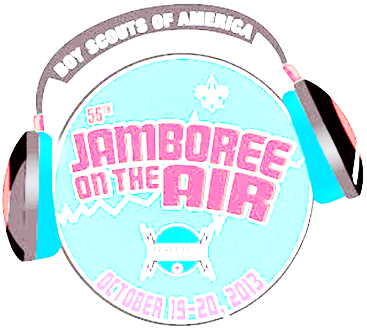 Credits
All slides derived from JOTA web sites:
http://www.scouting.org/jota/operator_guides.aspx
http://www.k2bsa.net/

Presenters:
	Gordon Dixon	Callsign W0RGD
	Dan Scott	Callsign W0RO
22
2014 University of Scouting - Jamboree On the Air
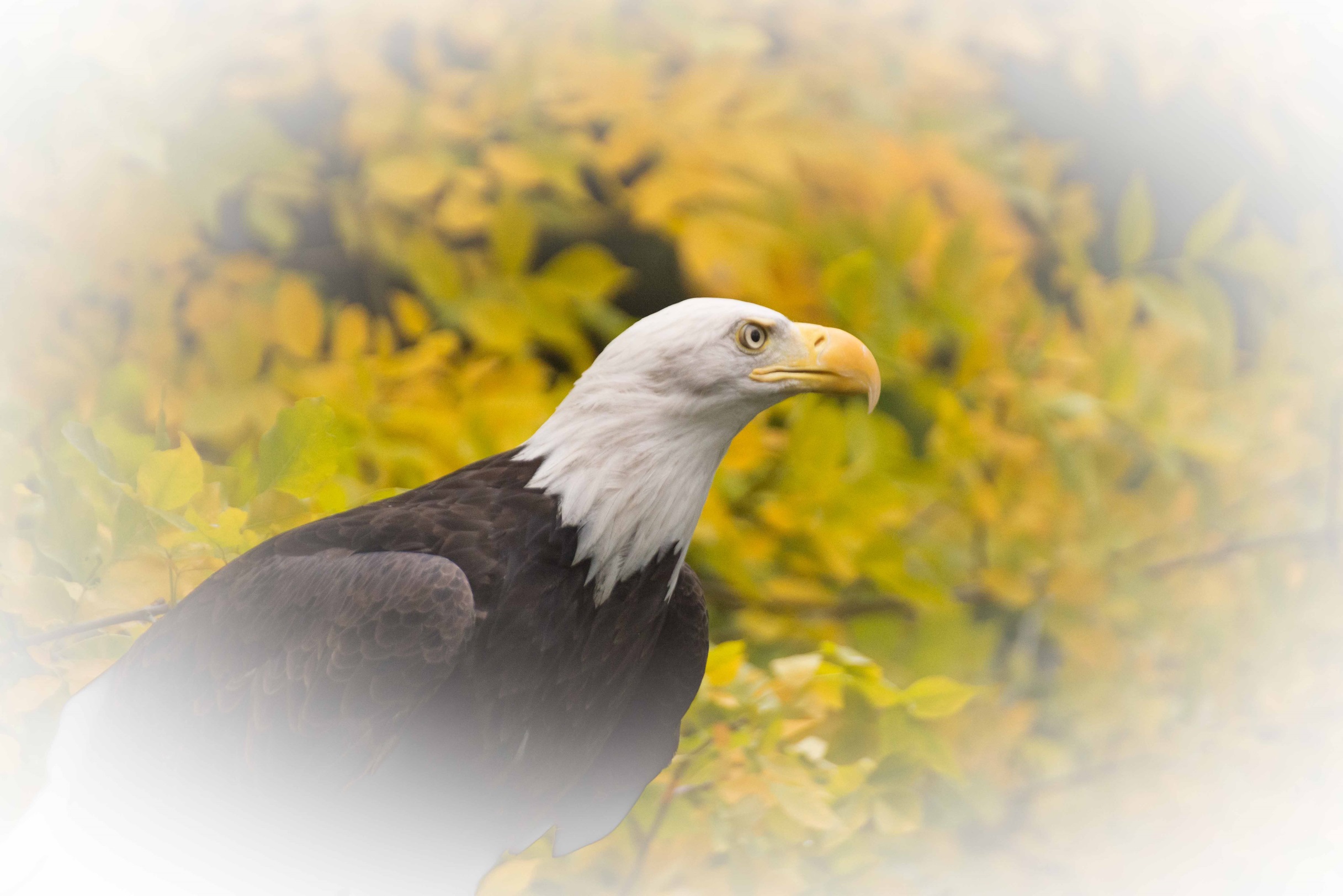 Questions?
23
2014 University of Scouting - Jamboree On the Air
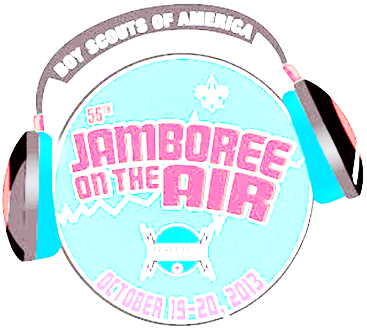 Appendix A: Common Terms
24
2014 University of Scouting - Jamboree On the Air
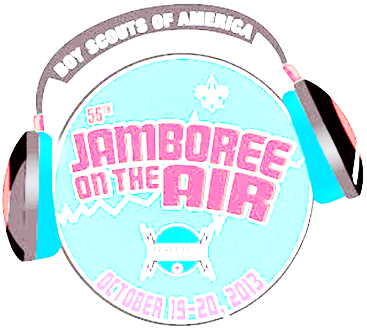 Appendix B: Q Codes
The "Q" Code was originally developed as a way of sending shorthand messages in Morse Code.  However, it is still used by operators for voice communications.  Some of those in common use are listed below.
QRA     What is your call sign.
QRM    I have interference (manmade).
QRN    I am receiving static (atmospheric noise).
QRT     I am closing station.
QRX     Please wait.
QRZ     Who is calling me?
QSB     Your signal is fading.
QSL     I acknowledge your contact.
QSO     Are you in contact with__________?
QSY     Change frequency to__________.
QTH    My location is__________.
25
2014 University of Scouting - Jamboree On the Air
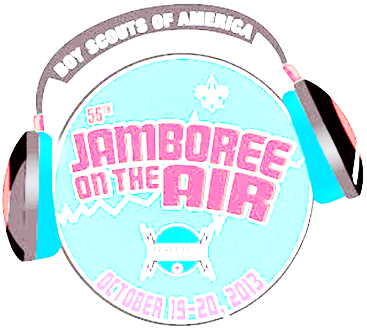 Appendix C: Phonetic Alphabet
A - Alpha
B - Bravo
C - Charlie
D - Delta
E - Echo
F - Foxtrot
G - Golf
H - Hotel
I - India
J - Juliet
K - Kilo
L - Lima
M - Mike
N - November
O - Oscar
P - Papa
Q - Quebec
R - Romeo
S - Sierra
T - Tango
U - Uniform
V - Victor
W - Whiskey
X - X‑Ray
Y - Yankee
Z - Zulu
26
2014 University of Scouting - Jamboree On the Air